K-2 Morning Meeting Day 25
Kindness is Contagious!
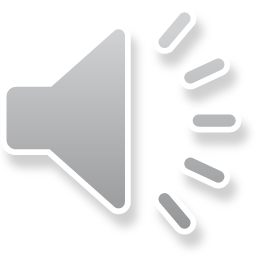 Did you perform a random act of kindness for someone you loved this weekend?
What was it? 
Were they surprised?
What did they say?
How did this make you feel?
Random Acts of Kindness
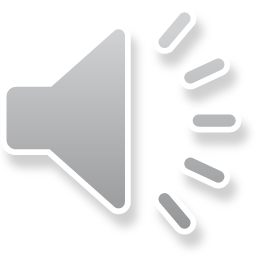 Find a chance to perform a random act of kindness at some point today, before you leave school.
Smile to a stranger (in the school)… it will freak the middle schoolers out! HaHa!!
Today’s Challenge
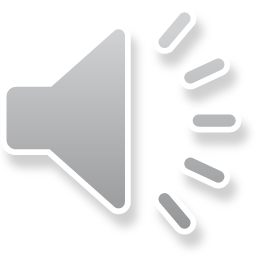 When given the choice between being right and being kind, choose kind.
What does this mean?
Today’s Precept
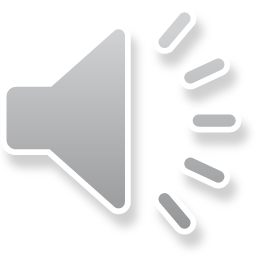 What do skeletons say before eating?
What did the vampire say to the invisible man?
Why is Dracula so unpopular?
Today’s Jokes and Celebrations
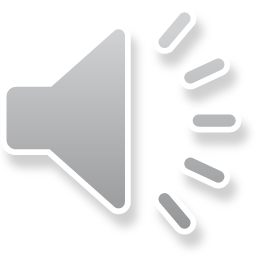